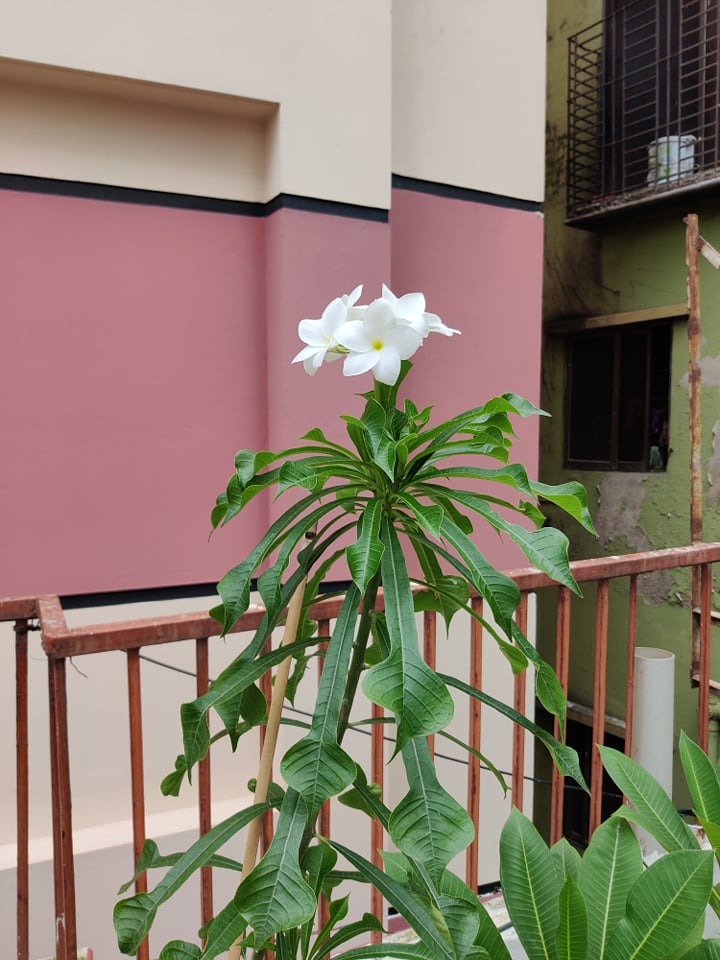 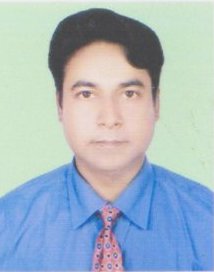 স্বাগতম
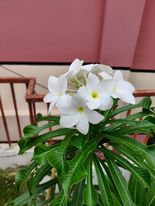 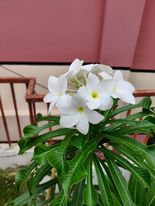 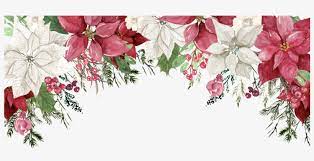 মোঃ আবুল খায়ের খন্দকার
ট্রেড ইন্সট্রাক্টর 
ড. আখতার হামিদ খান ভি, টি, আই
মোবাইল নং-01819867012 
kkhair2003 @yahoo.co.in
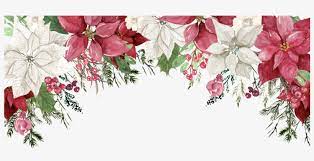 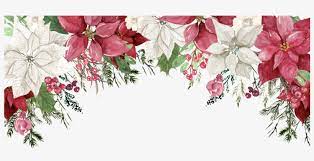 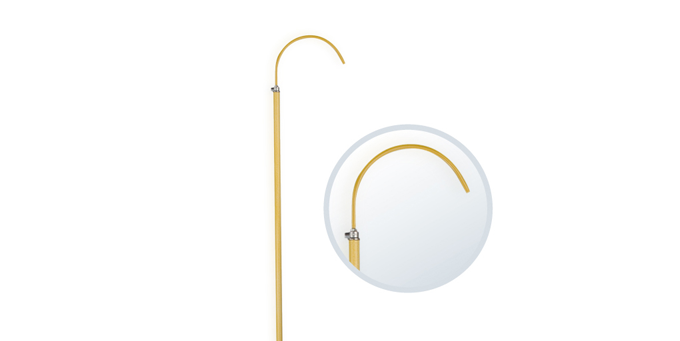 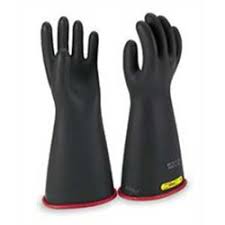 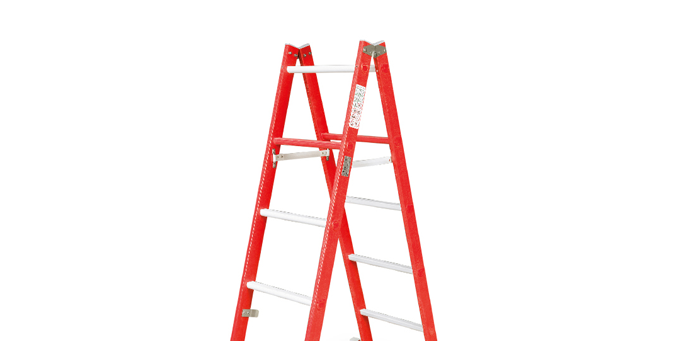 1
২
৩
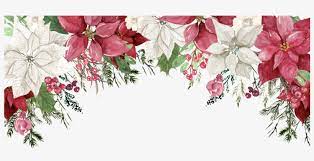 পাঠ ঘোষনা
বৈদ্যুতিক কাজে নিরাপত্তা ও নিরাপদ কর্ম
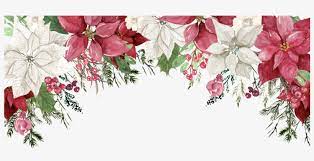 শিখন ফল
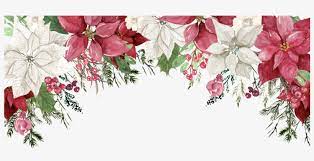 উপস্থাপন                                       ২0 মিনিট  
     ১/ আপনি নিজের সুরক্ষা এবং অন্যের সুরক্ষার জন্য      
        দায়বদ্ধ।
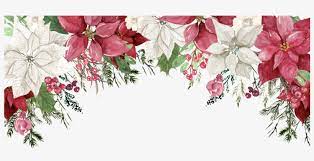 একক কাজ                                  সময় - ০৫ মিঃ
কেন অনিরাপদ অবস্থার প্রতিবেদন করবে ?
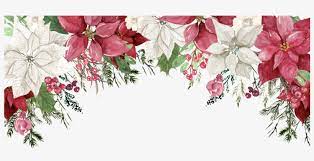 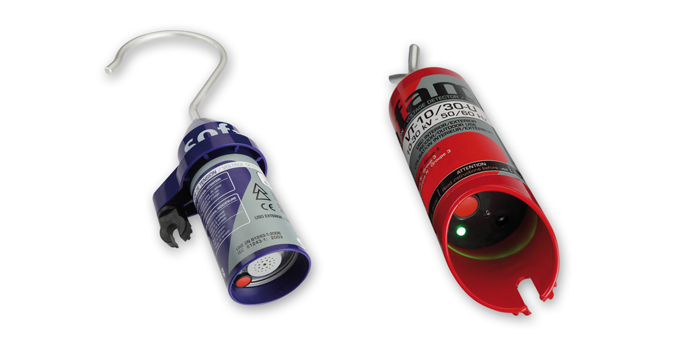 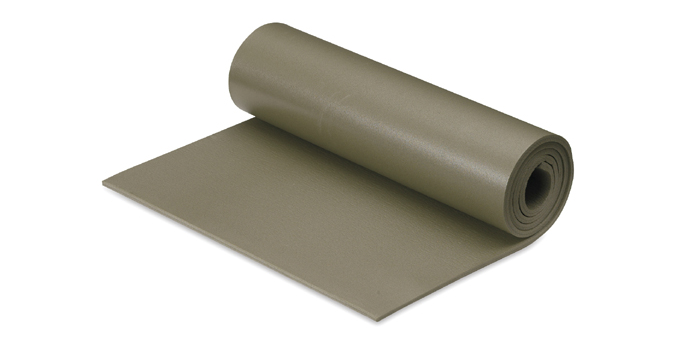 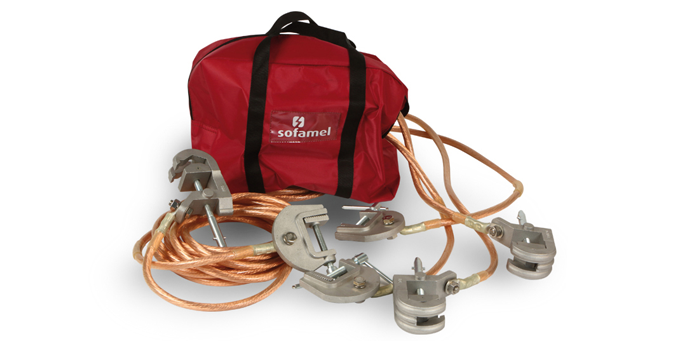 1
২
৩
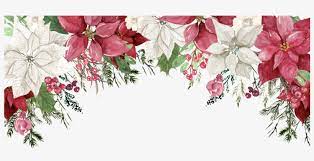 জোড়া কাজ                               সময় - ১০ মিঃ
উপযুক্ত এবং নিরাপদ কাজের পোশাক এবং পাদুকা কেন পরবে?
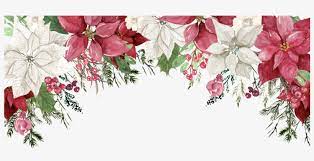 মুল্যায়ন
কোনও অ্যালকোহল বা ড্রাগ ব্যবহার করা যাবে না কেন?
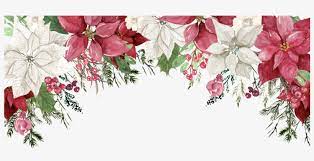 বৈদ্যুতিক  নিরাপত্তা
1
২
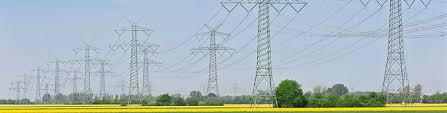 বাড়ির কাজ
নিরাপদ এবং সঠিক সরঞ্জাম  / যন্ত্রপাতি কি?
কাজের ক্ষেত্রটি পরিষ্কার রাখবে কেন ?
ধন্যবাদ
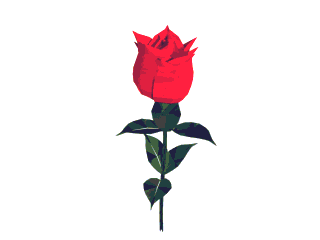